2022. november 11. 
II. Országos Közigazgatástudományi Találkozó
Van-e Jövője a hatósági szerződésnek?
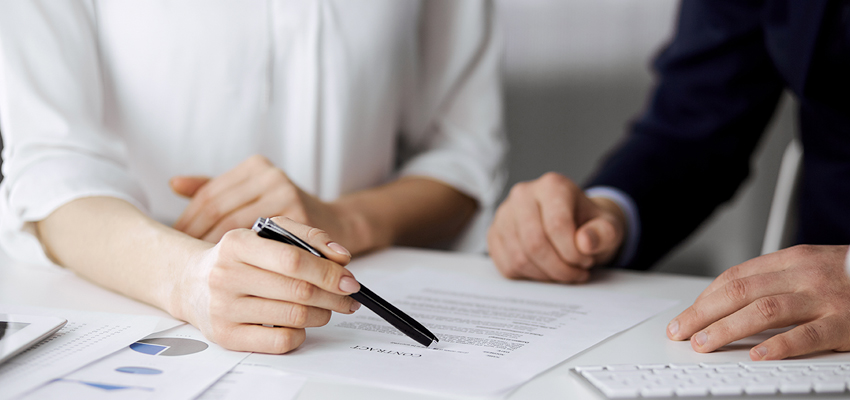 Témavezető: Czékmann Zsolt (jogczzs@uni-miskolc.hu)
Készítette: Marczisné Czibrik Eszter (jogcze@uni-miskolc.hu)
„közigazgatás” és „szerződés”
Közigazgatás
Szerződés
közhatalom, hierarchia, alá-fölérendeltség …
diszpozitivitás, mellérendeltség …
Közigazgatási szerződések
HATÓSÁGI SZERZŐDÉS
„A magyar jogász számára talán legmeglepőbb és legtanulságosabb a közigazgatási szerződések elmélete, amelynek alapgondolata az, hogy a szóbanforgó szerződések nem tartoznak bele a polgári törvénykönyvből ismert egyik szerződéstípusba sem, hanem sui generis ügyletek, amelyekre nem a magánjog, hanem a service public joga alkalmazandó.”
—Valló József, 1939
„ … Annak révén ugyanis gyakran többet lehet elérni, mint amennyit hatósági határozatok nyomán ki lehetne kényszeríteni.”
Hatósági szerződés
A hatósági szerződés az Ákr.-ben nevesített együttműködés elvének döntési formában történő realizálódása.
Határozat vagy szerződés?
Köszönöm a megtisztelő Figyelmüket!